Module III - Case Studies
For cross-policy making and related project design and planning
In cooperation with
14 September 2022
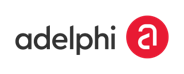 Overview ofcase studies
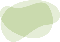 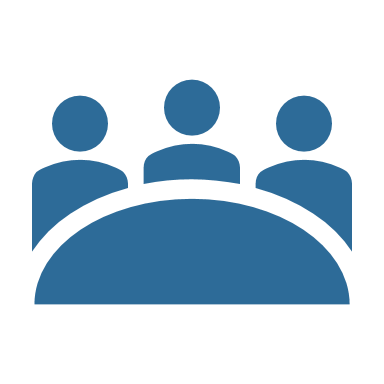 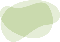 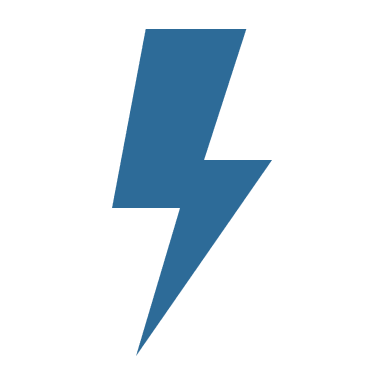 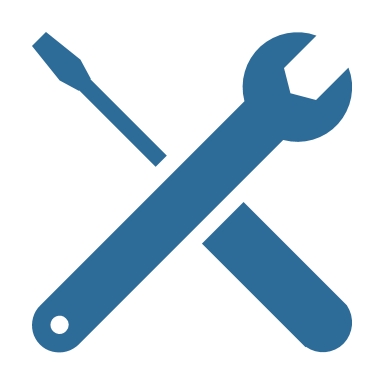 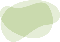 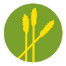 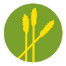 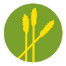 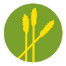 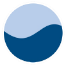 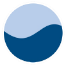 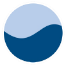 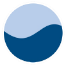 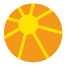 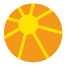 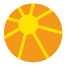 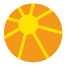 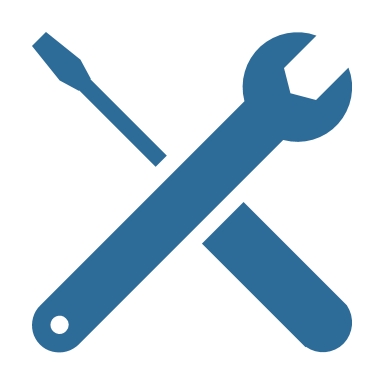 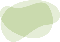 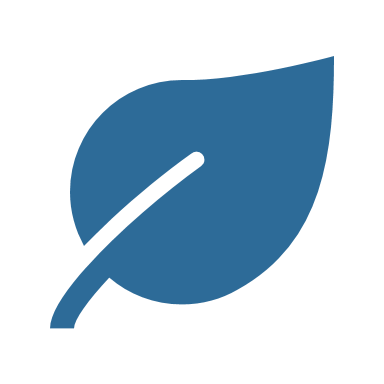 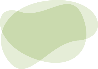 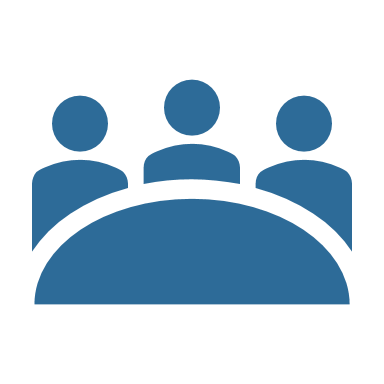 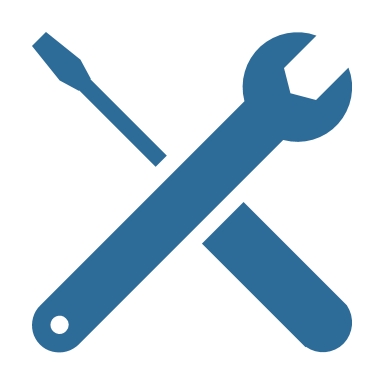 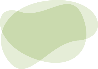 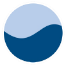 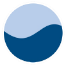 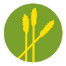 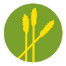 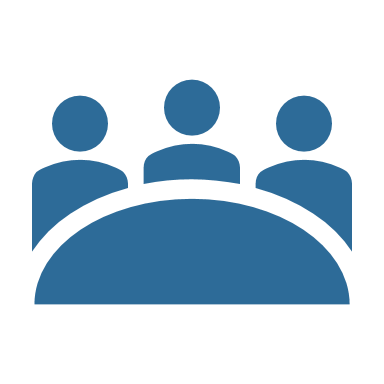 2
Hydropower in the Reventazón River basin, Costa Rica
Latin America & the Caribbean
Reventazón River basin case study (Costa Rica)
Total area: 2.8 x 106 km2
3rd largest basin in the country
Provides 25% of San José’s drinking water
Accounts for 38% of the national hydropower generation
Produces a large quantity of agricultural products: vegetables (85%), milk and meat (30%)
Only basin with a legally operating Commission for the Regulation and Management of the Reventazón River basin
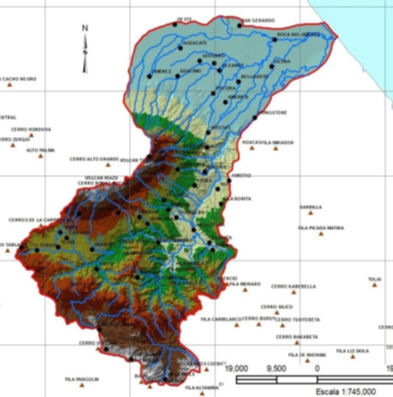 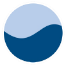 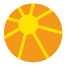 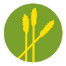 4
Source: Jouravlev et al., 2017
[Speaker Notes: Notes:

Due to its special characteristics the Reventazón River basin is crucial for the country's development and appropriate for analysing the interrelationships of the WEF Nexus (GIZ, PPT).

First of all, the river basin encompasses a total area of 2.8 x 106 km2 (2800000 km2) which makes it the third largest basin in Costa Rica with a huge biodiversity and a wide selection of natural resources . It further contains two main rivers. The Agua Caliente River with a total length of 29.3 km which flows into the Reventazón River and the latter which discharges after 163.5 km into the Caribbean Sea (Jouravlev et al., 2017).

Secondly, the Reventazón River basin is vital regarding the socio-economic development of Costa Rica. For the greater metropolitan area of the capital San José, which is located outside the basin, it provides 25% of the drinking water for around three million inhabitants. 
Simultaneously, the Reventazón River basin is with 38% accountable for the largest share of hydropower generation at national level. 
Furthermore, the basin’s water also contributes considerably to the economic importance of the country, among them a large quantity of agricultural products. In particular, it accounts for 85% of the vegetable production, 30% of milk and meat, 23% of flowers, 8-10% of sugar cane, coffee and bananas, and for 14% of the macadamia exports (Vargas & Lee, 2017).

As outlined before, the Reventazón River basin is of particular importance for the whole country. This is why it is the only river basin that possess a legally operating river basin organization called Commission for the Regulation and Management of the Reventazón River basin (la Comisión para el Ordenamiento y Manejo de la Cuenca del Río Reventazón) (GIZ, Script).


Sources: 


GIZ, ‘Introducción al Nexo en América Latina y el Caribe. Módulo 9: Estudios de caso sobre interrelaciones del Nexo en la región’, Curso virtual [PowerPoint Presentation].

GIZ, ‘Introducción al Nexo en América Latina y el Caribe. Módulo 9: Estudios de caso sobre interrelaciones del Nexo en la región:’, Curso virtual [Script].

Jouravlev, A., Rodriguez, A. & Peñailillo, R. (2017), ‘National cases in LAC: Costa Rica & Brazil’, [PowerPoint Presentation], Bonn.

Vargas, M.B. & Lee, T.L. (2017), ‘El Nexo entre el agua, la energía y la alimentación en Costa Rica: El caso de la cuenca alta del río Reventazón’, Serie Recursos Naturales e Infraestructura, Comisión Económica para América Latina y el Caribe (CEPAL), Santiago.]
Major Challenges in the Reventazón River basin
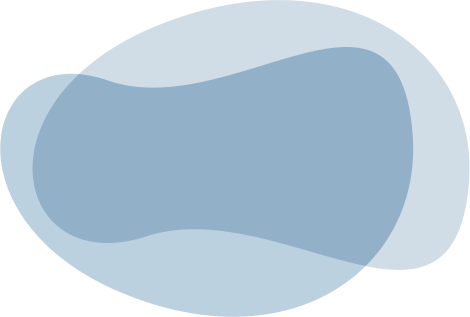 Institutional challenges

Outdated Water Law
Limited competences of the Water Directorate
Gaps in river basin governance
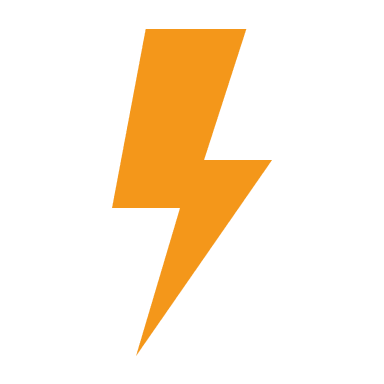 Hamper cross-sectoral management in the Reventazón River basin
5
[Speaker Notes: Notes:

As one can assume, the Reventazón River basin is characterized by depending WEF Nexus interactions. But before we will examine those in detail, let’s have a look on the institutional challenges, which currently hamper the cross-sectoral management within the basin. 

Institutional challenges 
The Water sector lacks of an modern and systemic legal framework. The "Water Law“ (N⁰ 276 ) from 1942 which regulates all matters regarding ownership, use and development of water is considered to be outdated regarding several aspects (e.g. multiple resource use, economic instruments, planning instruments, mechanisms of protection, groundwater regulation and sanctioning).
Further, the competences of the Water Directorate (DA) of the Ministry of Environment and Energy (MINAE) to carry out control, monitoring and assessments are limited. This can be traced back to the outdated regulatory framework, lack of technical staff, inter-institutional disarticulation, complex paperwork, and missing knowledge about behaviour patterns of water resources.
But also the governance of the river basin experience grave gaps with regard to administration, regulation, coordination, decentralisation and participation.


Sources:

GIZ, ‘Introducción al Nexo en América Latina y el Caribe. Módulo 9: Estudios de caso sobre interrelaciones del Nexo en la región’, Curso virtual [PowerPoint Presentation].

GIZ, ‘Introducción al Nexo en América Latina y el Caribe. Módulo 9: Estudios de caso sobre interrelaciones del Nexo en la región:’, Curso virtual [Script].]
WEF Nexus Interactions of the Reventazón River basin
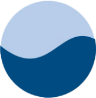 Inadequate irrigation infrastructure lacks sufficient water supply
Illegal water abstractions
Chemical water contamination
Lack of wastewater reuse
Water for hydropower generation
Energy for water transfer
Interdependency ICE /AyA
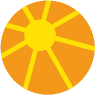 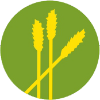 6
Competing water users 
Increased energy consumption by agricultural modernisation
[Speaker Notes: Notes:

Keeping the institutional challenges in mind, we now focus on the WEF Nexus interrelations. Due to the multiple use of the water from the Reventazón River basin it comprises a high conflict potential, especially because of competing sectoral interests.

Water and Energy
The main user of the water from the Reventazón River basin is the energy sector: the Costa Rican Institute of Electricity (ICE) is the public energy provider and established (in the 1960s) for the purpose of hydropower generation a huge water concession within the basin (the el Llano reservoir) which prevents other water users from utilizing it 
Within this reservoir, the hydropower plants and dams adversely affect the aquatic ecosystems and the water quality within the basin (e.g. the minimum flow required to maintain biological functions is at risk; the cleaning process can generate large quantities of suspended sediments  772 tonnes of sediments per year)
As much as the water is required by the energy sector, the water sector claims it for oneself as source of drinking water 
Due to insufficient water supply for San José, the public drinking water provider AyA (Costa Rican Institute for Canals and Sewage) decided on an agreement with the ICE to cover at least 25% of the water demand in that area
As a result they established a water transfer (the Orosi aqueduct) from the Reventazón River basin to the Tárcoles River basin in exchange for payments to the ICE (2.1 m3/s of water for 8 million dollars) 
This agreement not only increased the dependency between both public institutions but also between the sectors as the water transfer for drinking water purpose requires energy 


Sources:

GIZ, ‘Introducción al Nexo en América Latina y el Caribe. Módulo 9: Estudios de caso sobre interrelaciones del Nexo en la región’, Curso virtual [PowerPoint Presentation].

GIZ, ‘Introducción al Nexo en América Latina y el Caribe. Módulo 9: Estudios de caso sobre interrelaciones del Nexo en la región:’, Curso virtual [Script].]
WEF Nexus Interactions of the Reventazón River basin
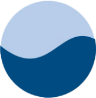 Inadequate irrigation infrastructure lacks sufficient water supply
Illegal water abstractions
Chemical water contamination
Lack of wastewater reuse
Water for hydropower generation
Energy for water transfer
Interdependency ICE /AyA
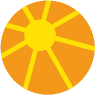 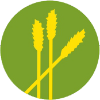 7
Competing water users 
Increased energy consumption by agricultural modernisation
[Speaker Notes: Notes:

Energy and Agriculture
The water use for hydropower competes with other productive activities of the basin, especially with irrigation for food production in the northern part of the basin 
In order to make the agricultural sector more independent from the highly competitive water sources, incentives to modernise the irrigation systems have been pursued
However, such advances are related to an increased energy consumption and thus reinforce the interdependence of the energy and agricultural sector 


Sources:

GIZ, ‘Introducción al Nexo en América Latina y el Caribe. Módulo 9: Estudios de caso sobre interrelaciones del Nexo en la región’, Curso virtual [PowerPoint Presentation].

GIZ, ‘Introducción al Nexo en América Latina y el Caribe. Módulo 9: Estudios de caso sobre interrelaciones del Nexo en la región:’, Curso virtual [Script].]
WEF Nexus Interactions of the Reventazón River basin
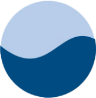 Governing water in Costa Rica:
Water is state property
MINAE: executing organ
DA: extended arm of the MINAE
Inadequate irrigation infrastructure lacks sufficient water supply
Illegal water abstractions
Chemical water contamination
Lack of wastewater reuse
Water for hydropower generation
Energy for water transfer
Interdependency ICE /AyA
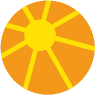 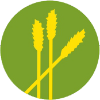 8
Competing water users 
Increased energy consumption by agricultural modernisation
[Speaker Notes: Notes:

Water and Agriculture
Due to the pressure from urban development and rising food demand an intensification of the agricultural production appears necessary 
But there are certain limitations which narrow the scope of such agricultural development  notably the inadequate irrigation infrastructure reducing the overall water use efficiency and thus lacking sufficient water supply for irrigation (climate variability intensifies this effect)
The northern part of the Reventazón River basin, where most of the agricultural production takes place, has already recorded the second lowest level of national water availability
In many cases, the water is abstracted illegally or at least informally primary by agricultural producers and Water User Associations (SUAs)  it is estimated that two out of three water users act without permission
A water abstraction is considered to be illegal/informal if:
The abstraction does not take place within the associated water concession
The abstracted amount of water exceeds the agreed terms
Related fees are circumvented 
Another factor which favors illegal water abstractions is the weakness of the Water Directorate (DA) in carrying out its functions 
These include resolving water conflicts (like the illegal use of water), granting water rights, formalizing water concessions, collecting fees for water utilization, carrying out the control and monitoring of water uses, and doing research on surface and groundwater
The Water Directorate (DA) was established in 2010 and performs as the extended arm of the Ministry of Environment and Energy (MINAE)
The MINAE in turn represents the executing organ of the state and is in charge of disposing and deciding on the use, government and supervision of water sources 
The highest level of responsibility regarding water protection, allocation and administration holds the state itself because all water is considered to be state property 
The high proportion of unauthorized water abstractions not only results in decreased water tables but it also makes it difficult to precisely quantify the sectoral water demands  given the lack of hydrological studies covering the region, it is difficult to estimate significant water supplies and requirements
Furthermore, the agricultural sector deals with an overuse of the soils which affects around 13% in the Reventazón River basin
It can cause serious problems like erosion and is often accompanied by an extensive use of chemical fertilisers and pesticides, contaminating the groundwater and surface water of the basin
Finally, the lack of wastewater treatment plants within the basin causes a direct discharge of wastewater into the river and leads to a loss in water quality and limits the reuse of this water for food production

Overall, the negatively influencing interactions cumulate in an overexploitation and serve contamination of the Reventazón River basin. Yet it is the second most polluted river of the country.

Sources:

GIZ, ‘Introducción al Nexo en América Latina y el Caribe. Módulo 9: Estudios de caso sobre interrelaciones del Nexo en la región’, Curso virtual [PowerPoint Presentation].

GIZ, ‘Introducción al Nexo en América Latina y el Caribe. Módulo 9: Estudios de caso sobre interrelaciones del Nexo en la región:’, Curso virtual [Script].
 
Vargas, M.B. & Lee, T.L. (2017), ‘El Nexo entre el agua, la energía y la alimentación en Costa Rica: El caso de la cuenca alta del río Reventazón’, Serie Recursos Naturales e Infraestructura, Comisión Económica para América Latina y el Caribe (CEPAL), Santiago.]
Recommendations
Modernisation of irrigation systems for enhanced water use efficiency 
Promotion of sustainable agricultural practices
Establishment of protection areas for water sources
Reassessment of the water concession and related sectoral water demands
Source: PPT Módulo 9: Estudios de caso
sobre interrelaciones del Nexo en la región
9
[Speaker Notes: Notes:

After we learned about the complex WEF Nexus interactions it is important to discuss how the management of the Reventazón River basin could be improved on behalf of all three sectors. 

The central element for energy production, drinking water supply and agricultural production is the water itself. In order to protect the scarce resource the following improvements have been made: 
Incentives to modernise the irrigation system (e.g. drip and sprinkler irrigation) enhance the water use efficiency 
Such improvements would decrease the water requirements per hectare, increase the overall water availability, enable the cultivation of new agricultural areas and optimise the number of harvests per year
Promotion of sustainable agricultural practices and development of local plant nurseries (Global Knowledge Platform, 2020)
To prevent adverse impacts from hydropower plants and dams, protection areas for water sources were acquired and basin management practices were defined

Besides from sectoral improvements the real crux of the matter refers to question whether the water concession for solely hydropower generation is still justified. New and rising water demands as well as the use of alternative energy sources exert pressure on the status quo. Especially, because hydropower stands for non-consumptive use which means that further downstream water would be available for other purposes (e.g. irrigation). In order to reassess the sectoral water demands, hydrological planning could be one appropriate instrument. In every respect, adequate coordination between the different water users will be necessary. 

It is certainly the case that a successful WEF Nexus management of the Reventazón River basin is only possible when the three sectors work together and start to share the water sources available in a sustainable and equitable manner. 

Sources: 

GIZ, ‘Introducción al Nexo en América Latina y el Caribe. Módulo 9: Estudios de caso sobre interrelaciones del Nexo en la región’, Curso virtual [PowerPoint Presentation].

GIZ, ‘Introducción al Nexo en América Latina y el Caribe. Módulo 9: Estudios de caso sobre interrelaciones del Nexo en la región:’, Curso virtual [Script].

Global Knowledge Platform (2020), ‘Sustainable Water and Energy Solutions: Addressing Critical Services during the COVID-19 World Crisis and Beyond’, Scoping Paper, available at: https://sustainabledevelopment.un.org/content/documents/2687826632Global_Water_and_Energy_Solutions_Knowledge_Platform_Scoping_Paper_July2020.3.pdf]
Thank you for your time!
In cooperation with
14 September 2022
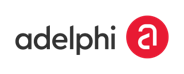